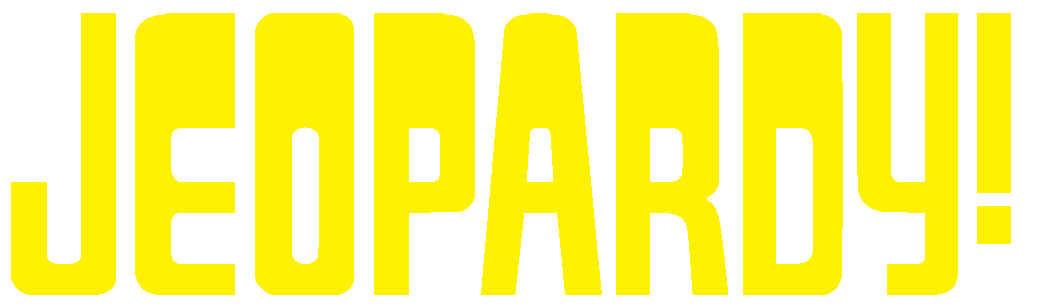 5-topic Template
by Eric Curts
ericcurts@gmail.com
ControlAltAchieve.com
This slideshow is licensed under a Creative Commons Attribution Non-Commercial 3.0 United States license.  For more information about this license see http://creativecommons.org/licenses/by-nc/3.0/ (In short, you can copy, distribute, and adapt this work as long as you give proper attribution and do not charge for it.)
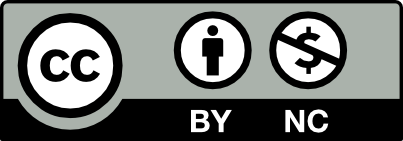 Editing Directions
This is a READ ONLY Google Slide Presentation. You need to MAKE YOUR OWN COPY of this slideshow so you can edit it and create your own Jeopardy game.
To make your own copy, first be sure to be logged into your Google account, then click “File” and “Make a copy…” in the menu above.
Once you have your own copy of the slideshow you can now make your changes.
Edit the title slide as needed to name your Jeopardy game.
On the “Jeopardy Board” slide, replace the generic topic headings with your real topics. Reduce the font size if needed to fit your topic text to the box.
On each “Question” and “Answer” slide, simply type in your question and answer text to replace the placeholder text in the middle of the slide.
Everything is already hyperlinked to go to the correct slides, so no links need to be added.
All other text and items on each slide are linked back to that same slide so the user will not accidentally move to the next slide.
Delete this slide when done creating your Jeopardy game.
not for this part so money doubled
True or False
FINAL JEOPARDY
Computer Stuff - $100 Question
i’m using Windows on the laptop
Click to see answer
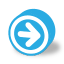 Computer Stuff - $100 Answer
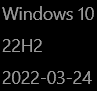 true (i also tried linux distributions on the laptop, which i’m not using)
Click to return to Jeopardy Board
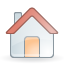 Computer Stuff - $200 Question
i have an Android phone
Click to see answer
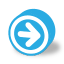 Computer Stuff - $200 Answer
true (i’ve never really used an iphone)
Click to return to Jeopardy Board
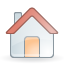 Computer Stuff - $300 Question
the first software in the list (ordered by name), installed by me, on the laptop, is an Adobe software
Click to see answer
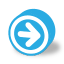 Computer Stuff - $300 Answer
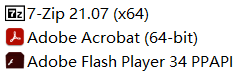 false (it’s 7-Zip lol)
Click to return to Jeopardy Board
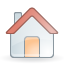 Computer Stuff - $400 Question
i twiddled with my wireless headphones and broke them, and i only have wired headphones now
Click to see answer
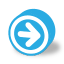 Computer Stuff - $400 Answer
false (i broke them but i have another pair now😂)
Click to return to Jeopardy Board
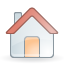 Computer Stuff - $500 Question
i have over 5 usb drives
Click to see answer
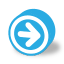 Computer Stuff - $500 Answer
true (i have 7 now; one of them doesn’t work. once I bought 8 ones lower than 1GB, and i also have a 4GB one now)
Click to return to Jeopardy Board
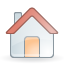 Food - $100 Question
i have ketchup packets in the fridge
Click to see answer
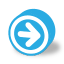 Food - $100 Answer
true (there’re 9 XD)
Click to return to Jeopardy Board
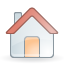 Food - $200 Question
i like soy sauce more than vinegar
Click to see answer
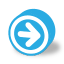 Food - $200 Answer
true (i have soy sauce in the fridge now XD)
Click to return to Jeopardy Board
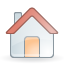 Food - $300 Question
once i bought raspberry jam and added it to soy milk
Click to see answer
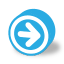 Food - $300 Answer
false (i did that with strawberry jam)
Click to return to Jeopardy Board
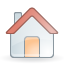 Food - $400 Question
once i bought peanut butter and mixed it with ketchup
Click to see answer
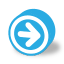 Food - $400 Answer
false (i’ve never bought peanut butter btw lol)
Click to return to Jeopardy Board
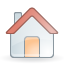 Food - $500 Question
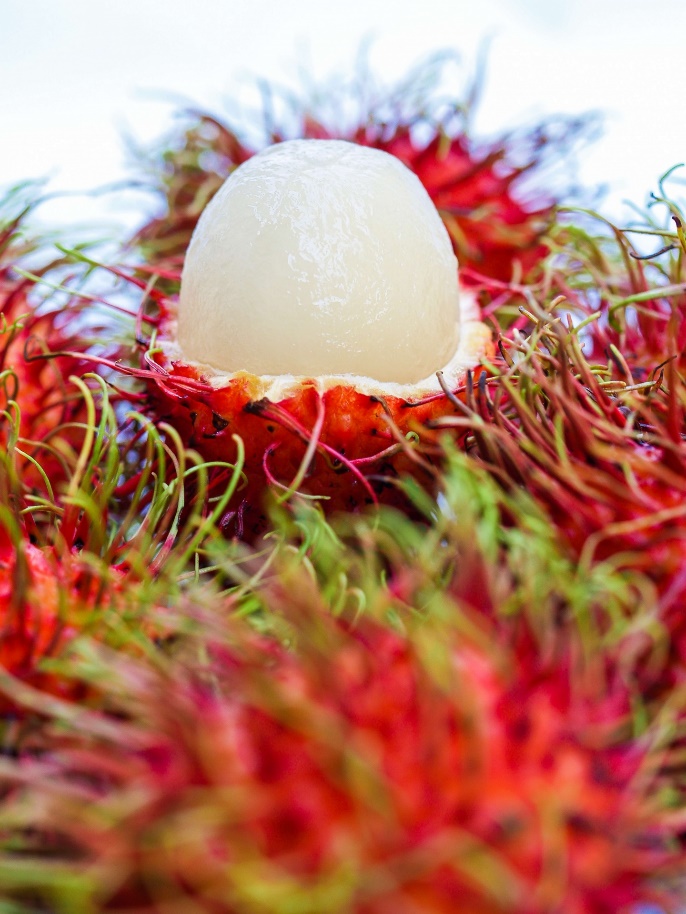 i’ve eaten rambutan, lychee and longan in my life
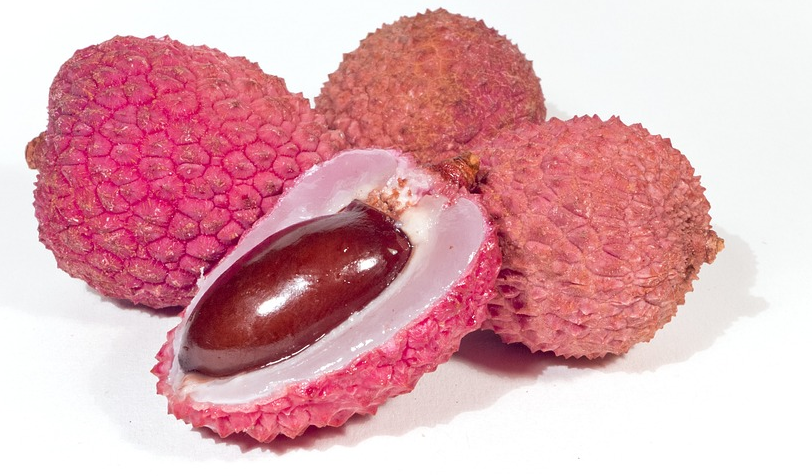 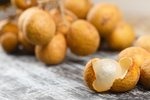 Click to see answer
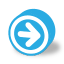 Food - $500 Answer
true
Lychee Vs. Rambutan Vs. Longan: How Are They Different? (mashed.com)
Click to return to Jeopardy Board
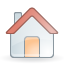 Places - $100 Question
i live in a city
Click to see answer
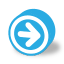 Places - $100 Answer
true (i’ve never lived in rural places)
Click to return to Jeopardy Board
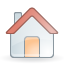 Places - $200 Question
i live on the 2nd floor
Click to see answer
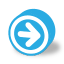 Places - $200 Answer
true
Click to return to Jeopardy Board
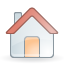 Places - $300 Question
it snows in winter where i live
Click to see answer
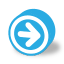 Places - $300 Answer
true
Click to return to Jeopardy Board
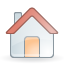 Places - $400 Question
the nearest shop is less than 100 meters from the entrance of the building
Click to see answer
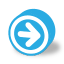 Places - $400 Answer
true
Click to return to Jeopardy Board
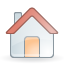 Places - $500 Question
there are coconut trees where i live
Click to see answer
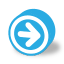 Places - $500 Answer
false
Click to return to Jeopardy Board
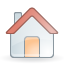 Thingies - $200 Question
which of the 3 keychains isn’t customised
Click to see answer
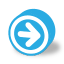 Thingies - $200 Answer
😂
actually it’s 10 cm (4 in) big so… i guess you still can try to use it as a keychain? yeah it’d be cool😎
Click to return to Jeopardy Board
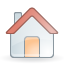 Thingies - $400 Question
i’m wearing a pink t-shirt, a pink long sleeved shirt or a pink sweater
Click to see answer
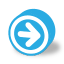 Thingies - $400 Answer
long sleeved shirt
(it’s a photo taken a few months ago lol)
Click to return to Jeopardy Board
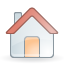 which of the 4 thingies has never been used/played with by me while i’m having calls with you guys
Thingies - $600 Question
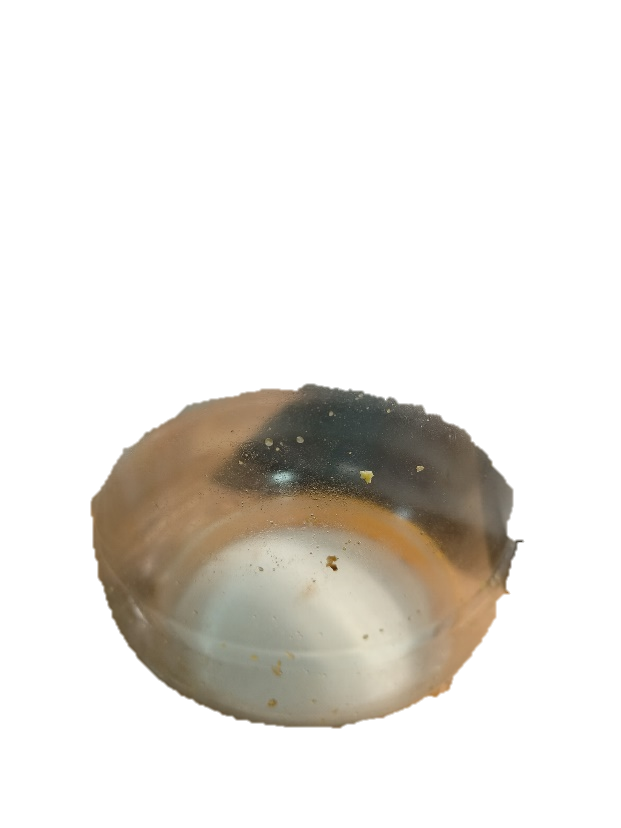 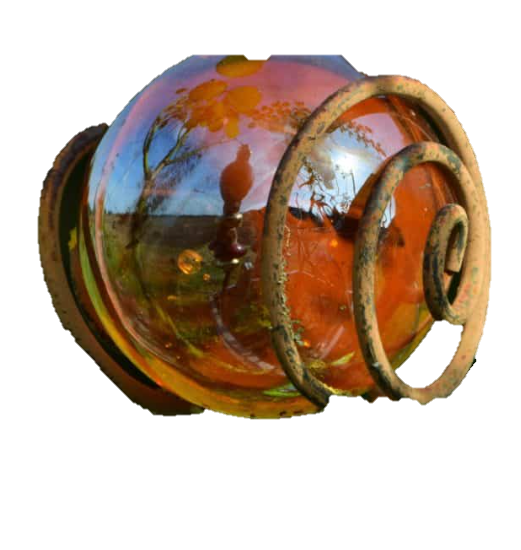 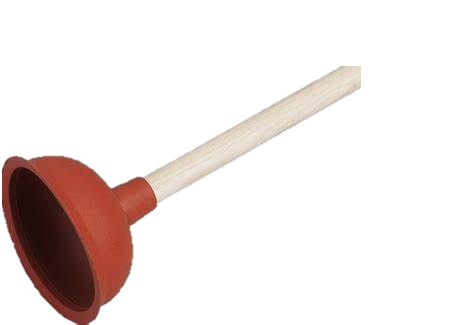 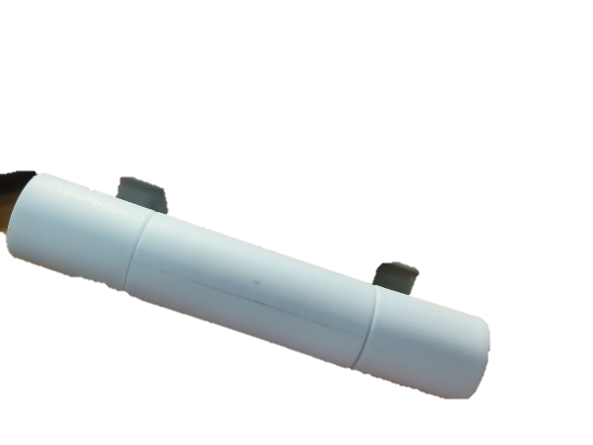 Click to see answer
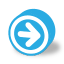 Thingies - $600 Answer
the first one
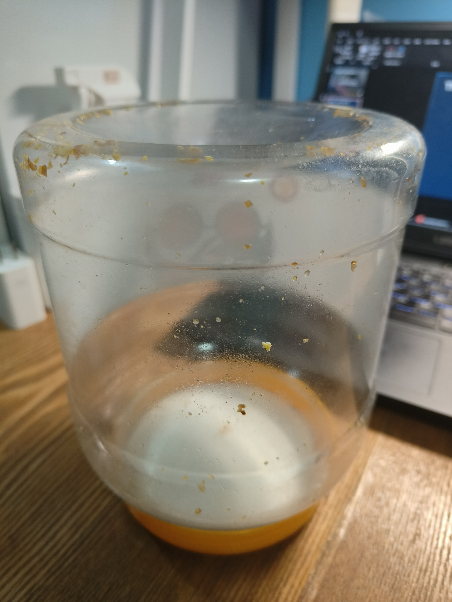 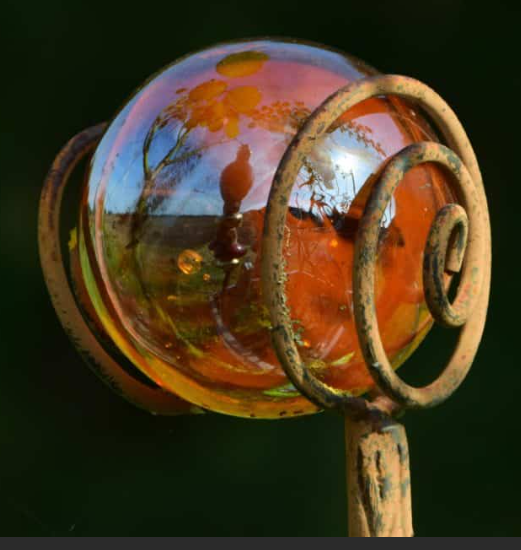 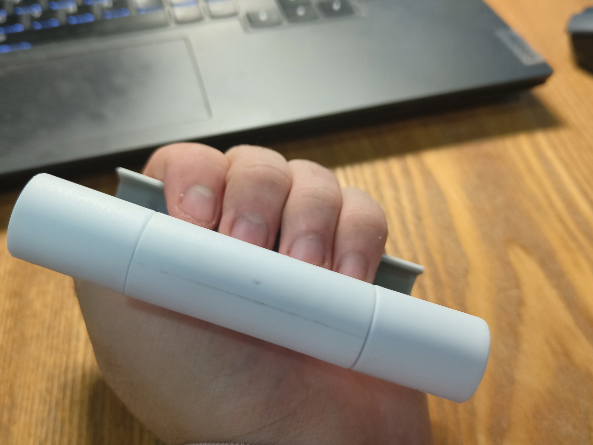 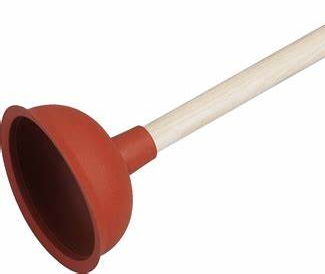 Click to return to Jeopardy Board
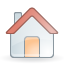 Thingies - $800 Question
how fast is my phone charger (according to the ad)
Click to see answer
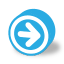 Thingies - $800 Answer
80 W
Click to return to Jeopardy Board
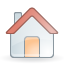 Thingies - $1000 Question
how many kinds of food are there at the place i live now
Click to see answer
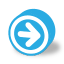 Thingies - $1000 Answer
25
(pistachio (only 1 left), soy milk powder, pine nuts, raisins, leftovers, noodles, sausages, starch, salt, pepper, strawberry jam, soy sauce, pickled cucumber, sugar, sesame oil, peanut oil, soybean oil, instant noodles, lamb, ketchup, other powdered seasoning 1, other powdered seasoning 2, other thick sauce 1, other thick sauce 2, other thick sauce 3)
Click to return to Jeopardy Board
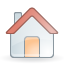 Others - $100 Question
i’m allergic to cephalosporin
Click to see answer
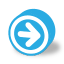 Others - $100 Answer
true
Click to return to Jeopardy Board
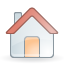 Others - $200 Question
i'm allergic to bananas
Click to see answer
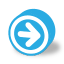 Others - $200 Answer
false (i like bananas because they have peels so i don’t need to wash XD)
Click to return to Jeopardy Board
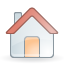 Others - $300 Question
i have pet
Click to see answer
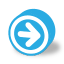 Others - $300 Answer
false (i don’t have pet i am a pet pig)
Click to return to Jeopardy Board
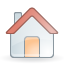 Others - $400 Question
i have plant in the room
Click to see answer
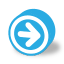 Others - $400 Answer
false
Click to return to Jeopardy Board
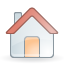 Others - $500 Question
once, i slept hugging a large bottle of water
Click to see answer
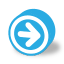 Others - $500 Answer
true (1.5 L, 0.4 gal)
Click to return to Jeopardy Board
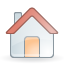 FINAL
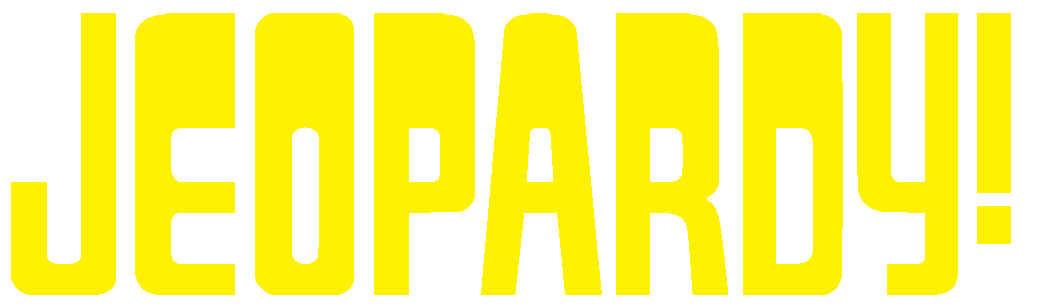 $5,000
Click to see question
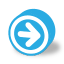 Final Jeopardy Question
Am I a pig in real life?
Click to see answer
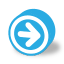 Final Jeopardy Answer
secret
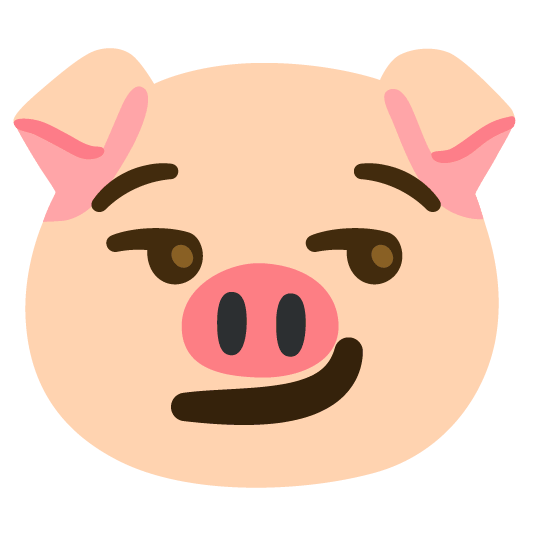 Click to return to Jeopardy Board
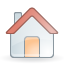